EE530 – Eletrônica Básica I
Prof. José Alexandre Diniz
diniz@dsif.fee.unicamp.br
jadiniz@unicamp.br
Sala 214

PED – Talita Beneda
t.beneda@gmail.com
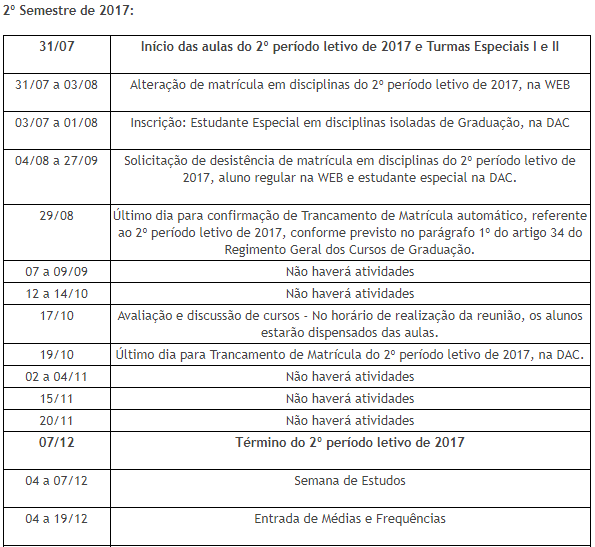 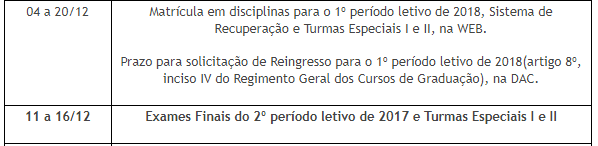 EE530 – Eletrônica Básica I
Calendário






Provas/Listas/Projeto:
P1: 30/08 + entrega Lista L1
P2: 27/09 + entrega Lista L2
P3: 01/11 + entrega Lista L3
P4: 27/11 + entrega de projeto dia 04/12 (projeto=SUB)
Exame: 11/12
* Prova
* Não há aula
Critério de Avaliação
Presença menor que 75% → REPROVADO

Notas:
 A1= 0,8.P1 + 0,2.L1; 
A2= 0,8.P2 + 0,2.L2; 
A3= 0,8.P3 + 0,2.L3; 
A4= P4;
Projeto (obrigatório) = Sub 

Se M ≥ 5,0 → Aprovado
Se M < 2,5 → Reprovado
Se  2,5 ≤ M < 5,0 → Exame

Nota final:
M= (A1+A2+A3+A4)/4
NF ≥ 5,0 → Aprovado
NF < 5,0 → Reprovado
E = nota do Exame
Bibliografia
Microeletrônica, A. S. Sedra e K. C. Smith, Pearson Education do Brasil (4ª e 5ª edições)
Inglês: Microeletronic Circuits, A. S. Sedra e K. C. Smith, Oxford University Press

Fundamentos de Microeletrônica, B. Razavi, LTC
Inglês: Fundamentals of Microeletronics, B. Razavi, John Wiley & Sons (2ª ed., 2013)

Electronic Design: Circuits and Systems, S. Roden, G. L. Carpenter, S. Savant, Discovery Press (1997)

Eletrônica, J. Millman e C. C. Halkias, McGraw-Hill
Inglês: Eletronic Devices and Circuits, J. Millman e C. C. Halkias, McGraw-Hill
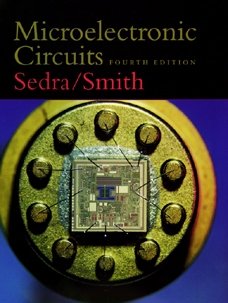 6
O que vamos estudar
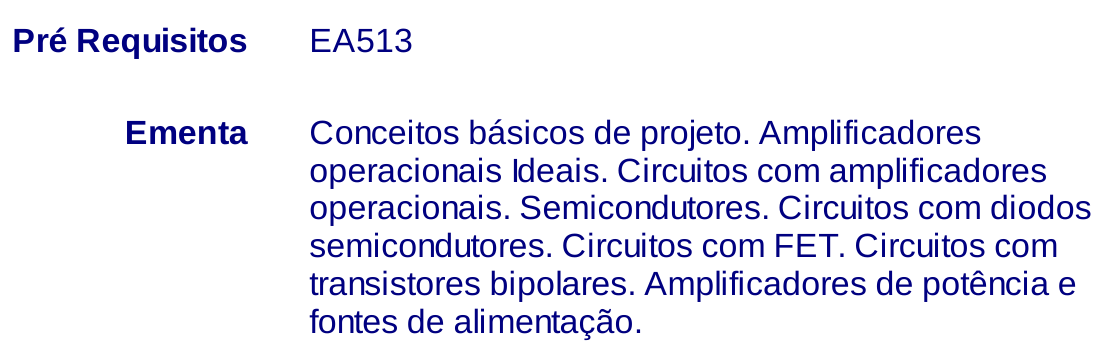 Ementa de EE530B - Prof. Diniz - 2o.semestre/2017
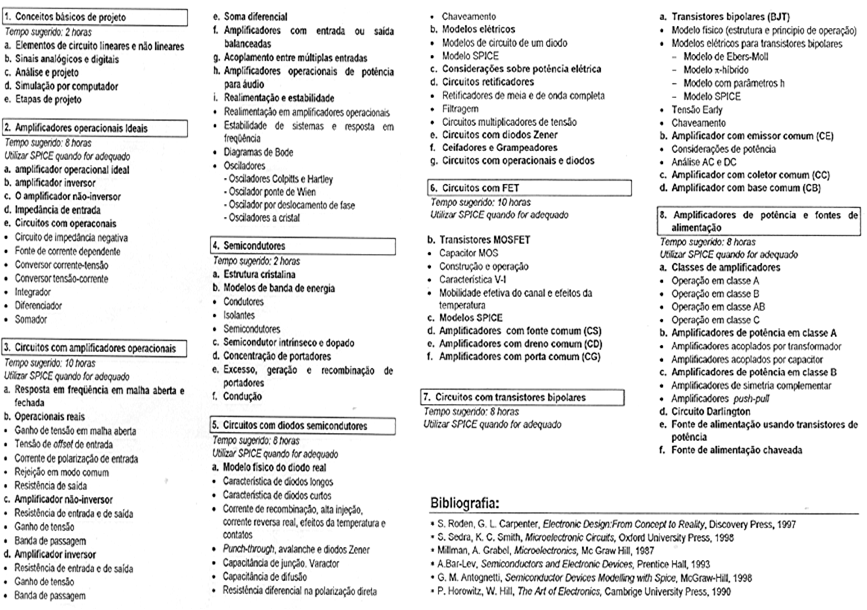 Avaliação:
Objetivos
Descrever a operação física dos dispositivos eletrônicos fundamentais em termos simples

Relacionar a operação dos dispositivos com suas características I x V terminais

Identificar os circuitos e topologias elementares formados por tais dispositivos

Prever qualitativamente o comportamento dos circuitos

Calcular grandezas e propriedades dos circuitos (análise de circuitos)

Praticar com ferramentas computacionais de auxílio à análise e ao projeto de circuitos eletrônicos (SPICE)

Projetar pequenos circuitos com base nas topologias elementares
Ponto de Partida: Análise de Circuitos(Disciplina: EA513 – Circuitos Elétricos)
Bipolos








Técnicas de análise e simplificação de circuitos
Ponto de Partida: Análise de Circuitos(Disciplina: EA513 – Circuitos Elétricos)
Leis de Kirchoff
Lei das correntes: a soma algébrica das correntes que saem de um nó é nula.



Lei das tensões: a soma algébrica das tensões em um laço é nula.



Teorema da superposição
Uma saída correspondente a várias entradas é a soma das saídas correspondentes a cada entrada, isoladamente, anuladas todas as demais.
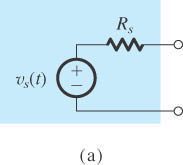 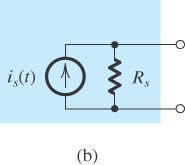 Ponto de Partida: Análise de Circuitos(Disciplina: EA513 – Circuitos Elétricos)
Equivalentes de (a) Thévenin e (b) Norton
Eletrônica x Microeletrônica
Válvulas: fluxo de elétrons entre placas em tubo de vácuo
Baixo de tempo de vida
Muito grandes

Primeiras décadas do século 20
Mecânica quântica
Física de estado sólido
Teoria de semicondutores

1947: transistor bipolar
Tempo de vida longo (comparado à válvula)
Muito menor
Eletrônica x Microeletrônica
1960s: tecnologia de circuito integrado (CI)
	 Microeletrônica

Atualmente: 109 dispositivos em pastilha de 10 mm x 10 mm de Si

Nesta disciplina:
Estudo de dispositivos e circuitos úteis tanto para circuitos discretos quanto para circuitos integrados